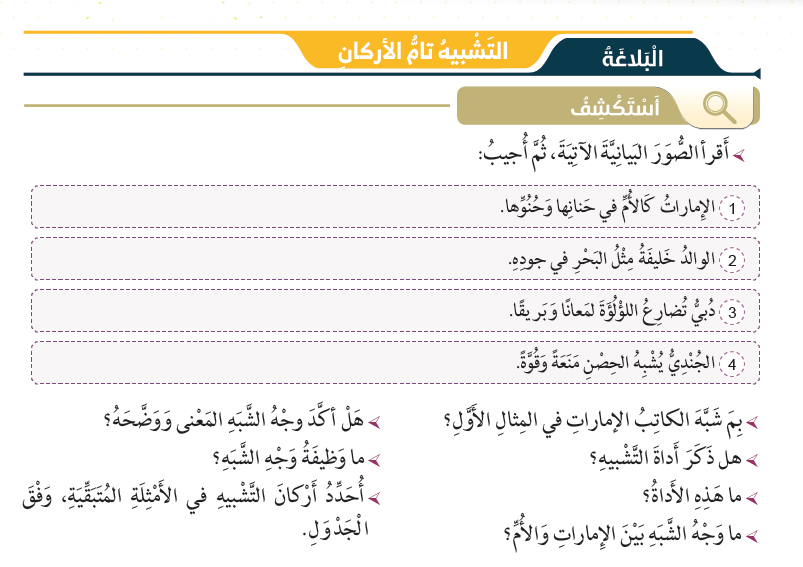 نعم
بالأم
إيضاح المعنى وتوكيده
نعم
الكاف
الحنان والحنو
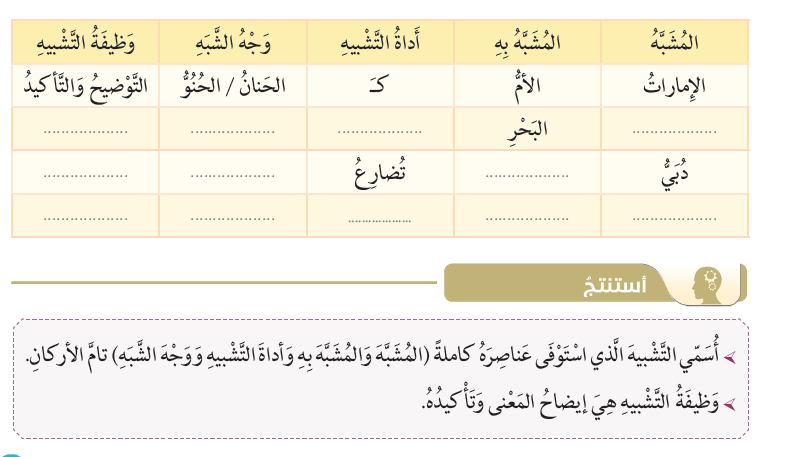 التوضيح والتأكيد
الوالد خليفة
مثل
الجود
اللؤلؤة
اللمعان والبريق
التوضيح والتأكيد
الجندي
المنعة والقوة
يشبه
الحصن
التوضيح والتأكيد
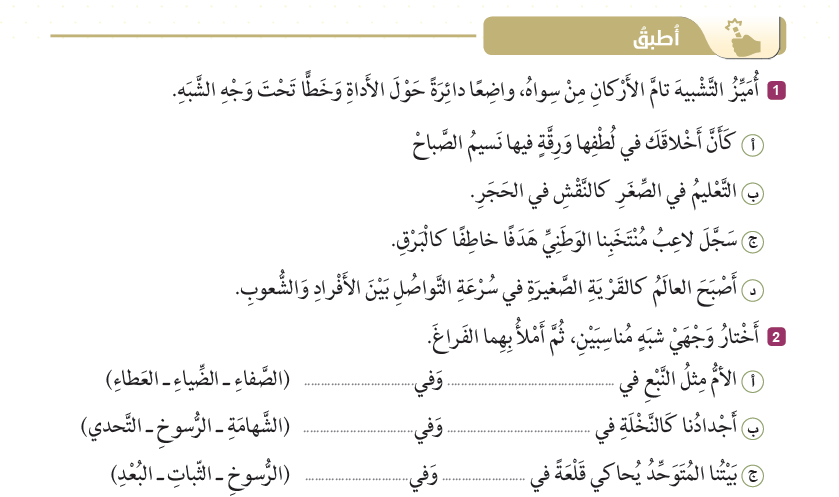 تم وضع خط تحت وجه الشبه
العطاء
الصفاء
الرسوخ
التحدي
الثبات
الرسوخ
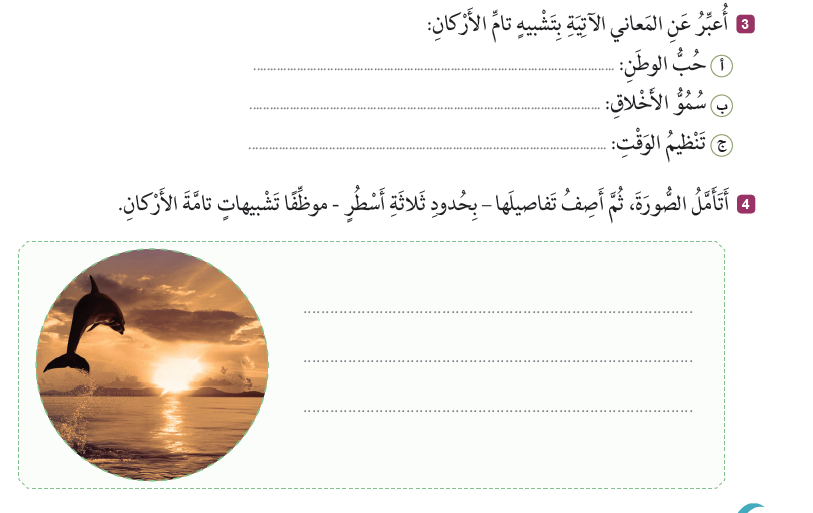 وطني كوالدي في حبّي له
صديقي مثل نسمة الهواء لطافة
خالد يشبه الساعة في تنظيم حياته
قفز الحوت مشبها القوس في انحناءته من مياه تضارع الذهب لمعانا ، حيث سقط عليها ضوء الشمس ، تاركا خلفه قطرات الماء كأنها نافورة في صعودها .
الفعل الصحيح
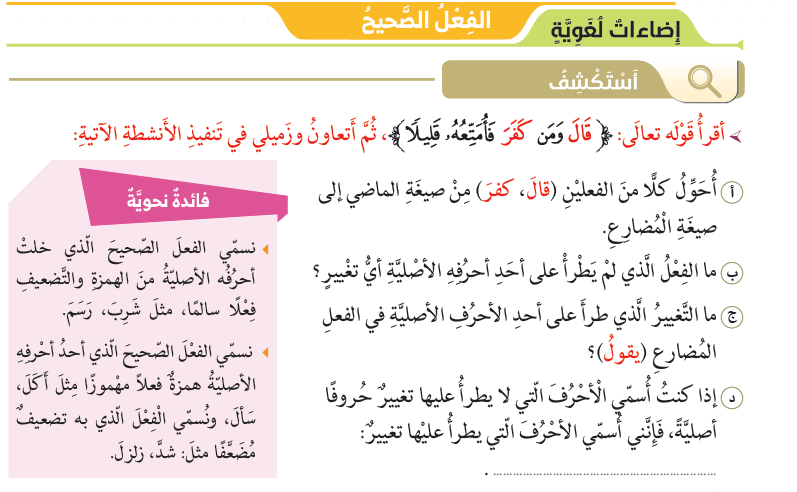 يقول  ،  يكفر
كفر
قلب الواو ألفا في الماضي
حروفا زائدة
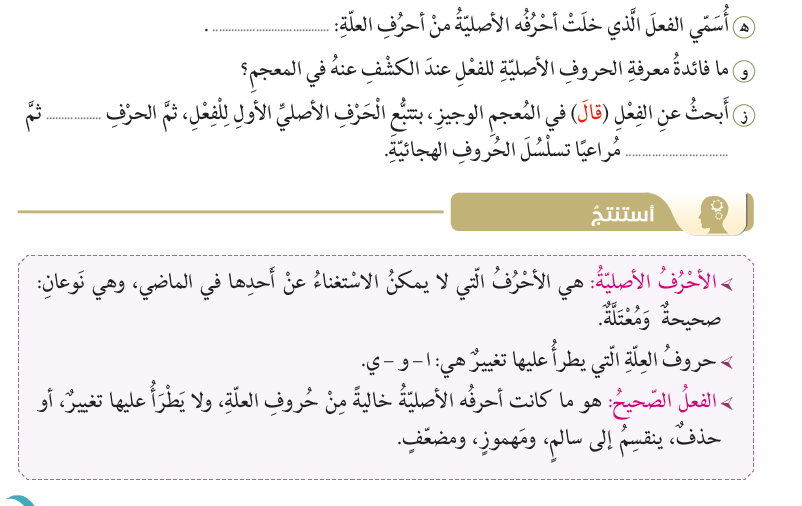 الفعل الصحيح
الثاني
الحرف الثالث
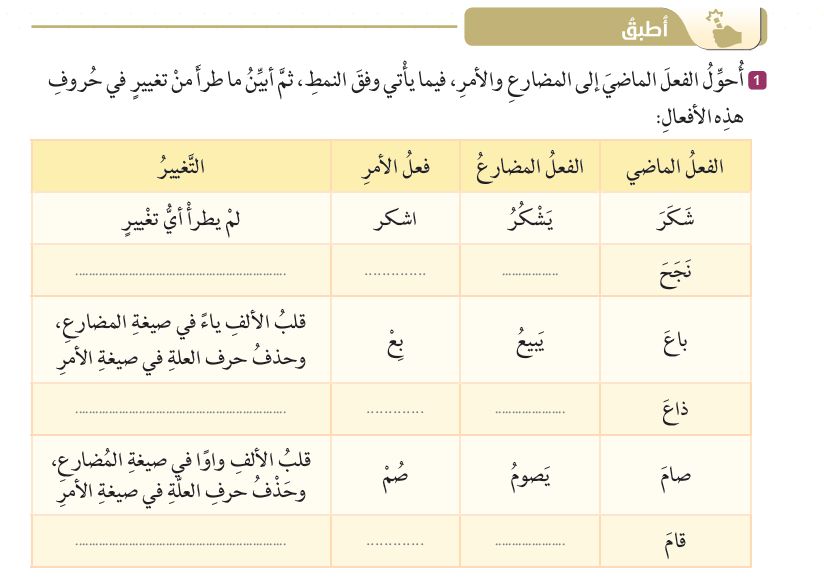 لم يطرأ تغيير
ينجح
انجح
قلب الألف ياء في المضارع
حذف حرف العلة في الأمر
يذيع
ذع
قلب الألف واوا في المضارع
حذف حرف العلة في الأمر
يقوم
قم
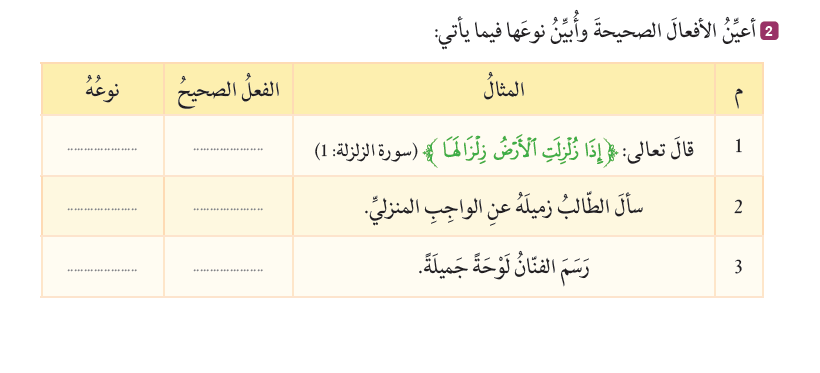 مضعف
زلزل
مهموز
سأل
سالم
رسم
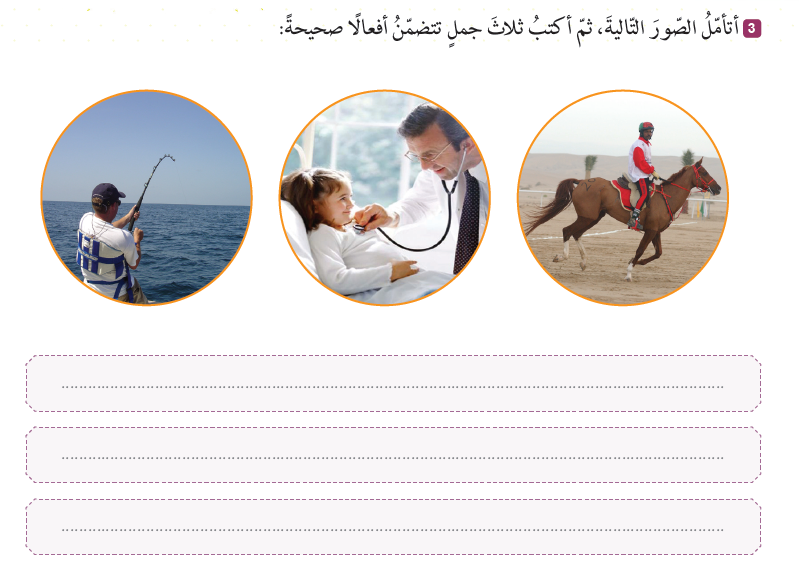 ركب الفارس الحصان  وانطلق مسرعا
يعالج الطبيب الطفلة مسرورا
جلس الصياد ينتظر السمك